Книги
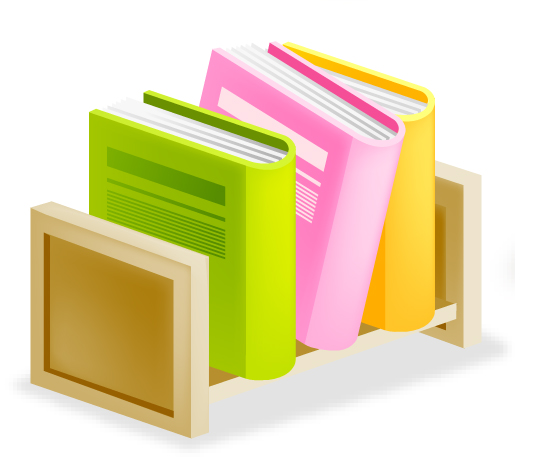 Образцова Татьяна Ивановна, 
преподаватель информатики
ГАПОУ МО ЕПЕЭТ
г. Егорьевск
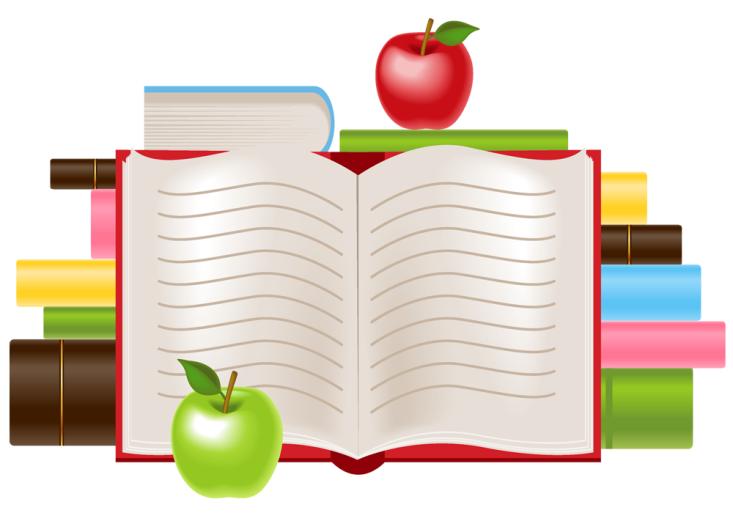 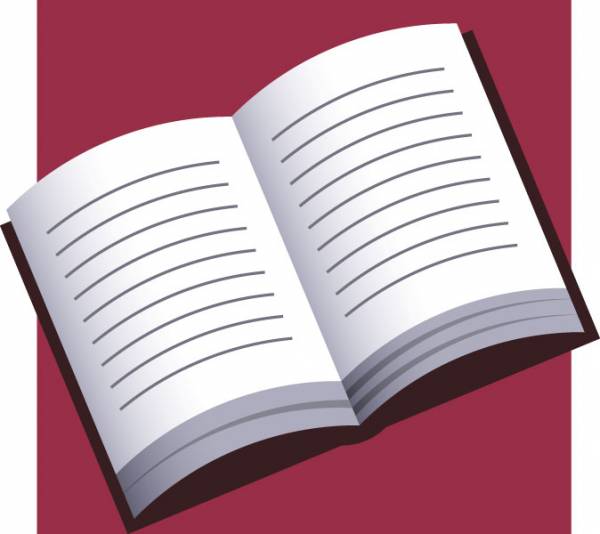 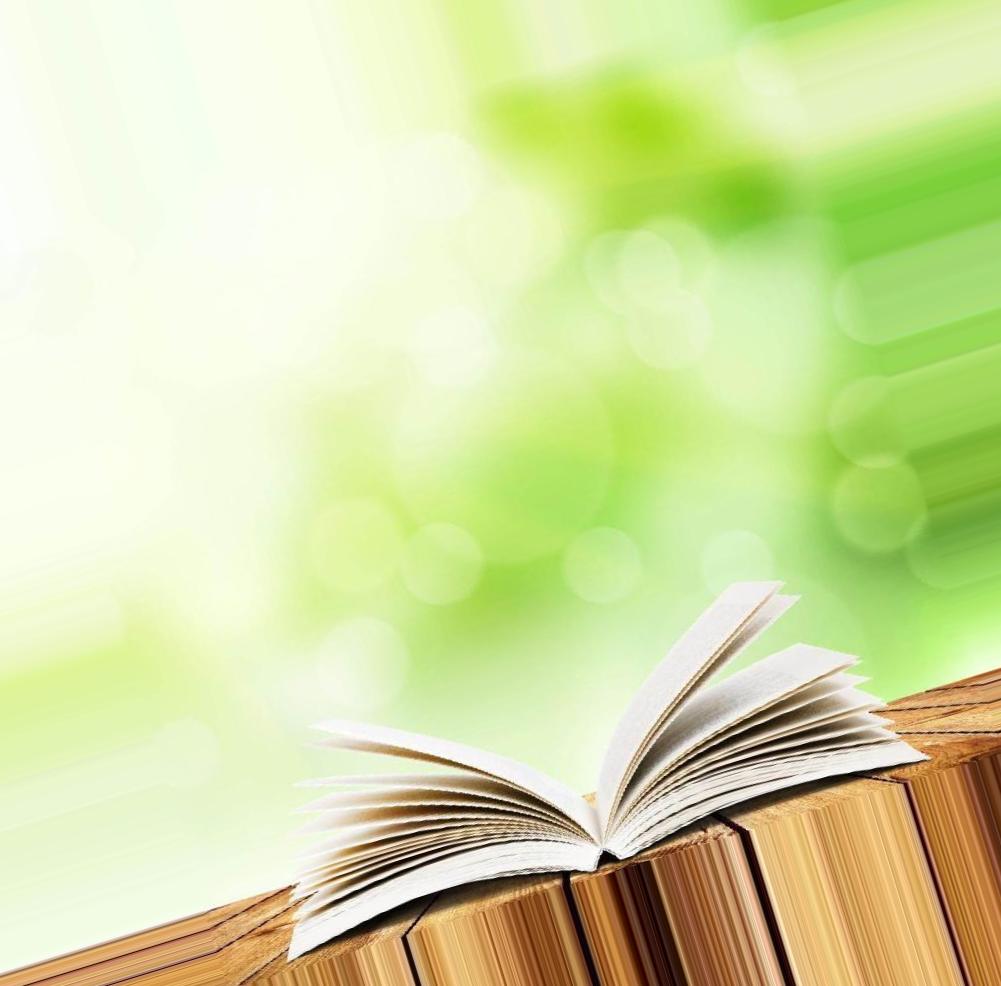 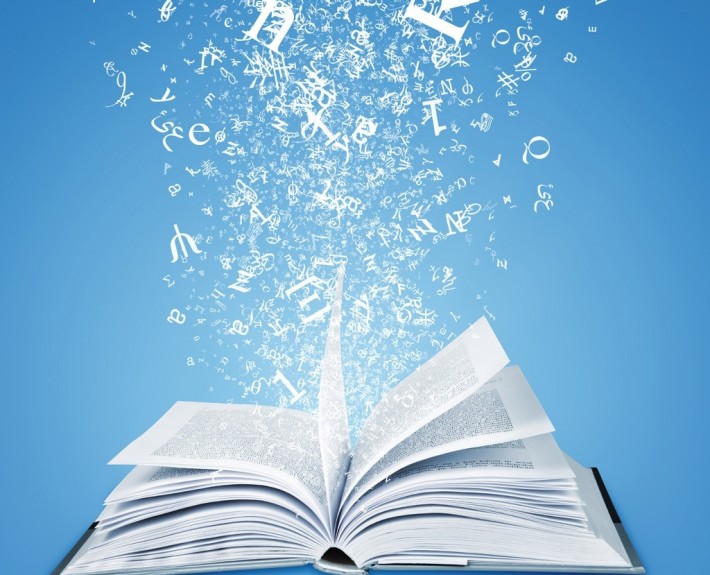 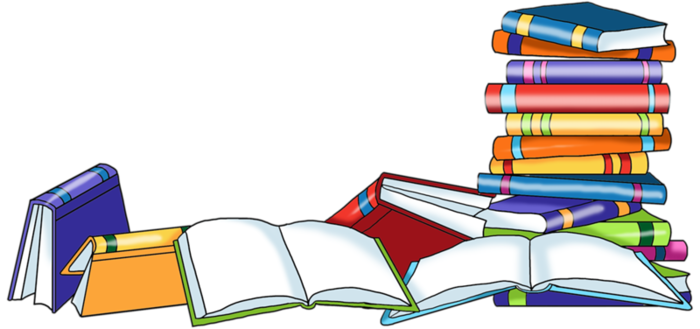 Источник иллюстраций:http://kartiny.ucoz.ru/photo/animacii/pro_shkolu/